Falling Away…
Something is ready to collapse, die or change if it has little support or if support begins to erode…








Take the supporting structure away, and collapse is guaranteed.
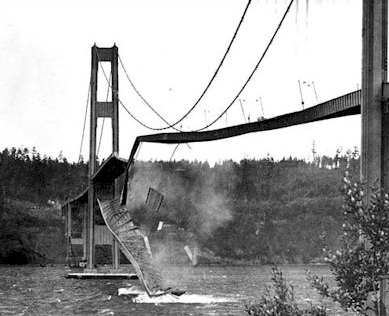 Falling Away…
Pondering on these things led me to the following:
Now we beseech you, brethren, by the coming of our Lord Yeshua Messiah, and by our gathering together unto him,
2 That ye be not quickly shaken in mind, or lament, neither through spirit, nor through word, nor through letter as from us, as that the day of Messiah is at hand.
3 Let no man deceive you by any means: for that day shall not come, except there come a falling away first, and that man of sin be revealed, the son of perdition;
4 Who opposeth and exalteth himself above all that is called God, or that is worshipped; so that he as God sitteth in the temple of God, shewing himself that he is God.
5 Remember ye not, that, when I was yet with you, I told you these things?
6 And now ye know what withholdeth that he might be revealed in his time…
Falling Away…
For the mystery of iniquity doth already work: only he who now letteth will let, until he be taken out of the way.
8 And then shall that Wicked [Rejector of torah] be revealed, whom the Lord shall consume with the spirit of his mouth, and shall destroy with the brightness of his coming:
9 Even him, whose coming is after the working of Satan with all power and signs and lying wonders,
10 And with all deceivableness of unrighteousness in them that perish; because they received not the love of the truth, that they might be saved.
11 And for this cause God shall send them strong delusion, that they should believe a lie:
12 That they all might be damned who believed not the truth, but had pleasure in unrighteousness. 2 Thessalonians 2:1-12
Falling Away…
How many times have I read these passages. There is so much more to these passages, that I never saw as a Pentecostal Minister…
So let us take a brief journey through these passages:
Verse 1: A call to attention Beseech/erotah = a request by someone on equal terms or footing. A call to fellow believers… gathering together unto Messiah. In one accord…
Verse 2 needs a little explaining, as it is very current for us today. Firstly it tells us that believers can become, shaken, disturbed and in fact in danger of toppling off their faith perch. 
This can be done by teachers writing letters of unbiblical doctrine. In this case something had stirred up the community to the point of lament in believing that the Day of the Lord had already come… it appears these thoughts had come via letter, claimed to be written by Paul and Co.
Falling Away…
Verse 3 – It all becomes very intriguing. The big statement: “Let no man deceive [Seduce, beguile] you by any means.” Kind of mirrors the incident in the Garden of Eden… serpent beguiling Eve.
Any means: By any presentation that has you turn from the truth found in Yeshua and the Word. Especially flattering words that appeal to itching ears…
Then comes the address of truth: “That day shalt not come except… so for that day to come certain things must take place first. That should get our attention!!
Falling away/Apostasia = Departing, rejecting, defection, revolt. Surely we are witnessing this more and more each and every day… In saying that, what falling away are we witnessing?
Suggestion – Departing further and further from YHVVH’s instructions/torah. The list of evidence grows each and every day. It started way back in the Garden, and is now picking up speed at a rate hard to keep up.
Falling Away…
After this, the man of sin will be revealed – this has to happen before the return of HaMoshiach. This same one, powered by , will see himself as God. He will demand allegiance… and God help those who refuse.
Verses 5 & 6: Paul says – Remember the “discussions” we had before about this. These things must happen – the falling away, will occur. Then it will begin to unfold…
Verse 7: Another verse of intrigue, and much discussed. Personally, the message seems very clear. It goes back to the falling away – rejecting torah, and the void being filled by another set of instructions, embraced by the world.
The Word of YHVH a restraining force against immoral, evil, bad behaviour is almost extinct. Only a presence of God, can restrain evil, otherwise lawlessness [that which is void of Torah] does it’s evil dark work. 
When peoples minds are empty of God’s Word, then evil abounds. We witness this everyday everywhere – even in those institutions that claim to follow YHVH.
Falling Away…
The world is taking away anything that is of biblical relevance and throwing it in the trash bin. It will only have itself to blame. But wait there is a more serious matter before us…
So-called believers are throwing away the very Word of YHVH. It no longer matters what YHVH says or said – it matters what man says and feels. Dangerous position to take:
 Let no man deceive you with vain words: for because of these things cometh the wrath of God upon the children of disobedience. Ephesians 5:6
 And YHVH saith, Because they have forsaken my torah which I set before them, and have not obeyed my voice, neither walked therein; 14 but have walked after the imagination of their own heart, and after Baalim, which their fathers taught them: 15 therefore thus saith YHVH of hosts, the God of Israel; Behold, I will feed them, even this people, with wormwood, and give them water of gall to drink. 16 I will scatter them also among the heathen, whom neither they nor their fathers have known: and I will send a sword after them, till I have consumed them. Jeremiah 9:13-16
Falling away…
The great news amongst all this is YHVH will destroy evil, and the evil ones…
10 And with all deceivableness of unrighteousness in them that perish; because they received not the love of the truth, that they might be saved.
 We must love the truth [YHVH’s Word], without it there is no salvation…
11 And for this cause God shall send them strong delusion, that they should believe a lie: 
Who is sending this STRONG DELUSION? A deluding influence. A deceiving error. Links with verse 3… choice is always before us:
 Now therefore fear YHVH, and serve him in sincerity and in truth: and put away the gods which your fathers served on the other side of the flood, and in Egypt; and serve ye YHVH. 15 And if it seem evil unto you to serve YHVH, choose you this day whom ye will serve; whether the gods which your fathers served that were on the other side of the flood, or the gods of the Amorites, in whose land ye dwell: but as for me and my house, we will serve YHVH. Joshua 24:14-15
Falling Away…
That they all might be damned who believed not the truth, but had pleasure in unrighteousness. Again we witness the importance of believing the truth. So the obvious question is: What is this truth spoken of here?
We know it is the opposite of unrighteousness – so therefore it must be righteousness according to our Father’s instructions… so let’s wrap of some thoughts on these passages.
Our Saviour Yeshua HaMoshiach is coming again.
A falling away of faithfulness will take place before hand.
It appears that which is holding back the tidal wave of wickedness will be removed.
The man of sin will be revealed but eventually destroyed.
YHVH will be sending a delusion on those who are not engaging in repentance.
Those who take pleasure in wickedness will be condemned.
Falling Away…
The Master said:
 And, behold, I come quickly; and my reward is with me, to give every man according as his work shall be. 13 I am Alpha and Omega, the beginning and the end, the first and the last. Revelation 22:12-13.
As we close, let us take a peak at the following in reference to the above his work.
Then said they unto him, What shall we do, that we might work the works of God? 29 Yeshua answered and said unto them, This is the work of God, that ye believe on him whom he hath sent. John 6:28-29
Who has been sent? None other than Yeshua… the living Word. As that old Hymn goes: Trust, and obey there is no other way…
There is no God…